Занимательные головоломки
Сказочные ребусы
Черткова Ольга Александровна
Учитель начальных классов
 МБОУ «СОШ № 7» 
города Майкопа республики адыгея
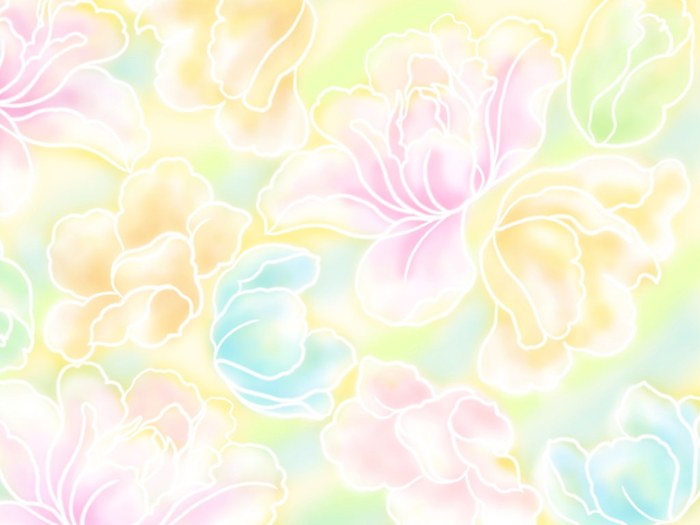 сказка
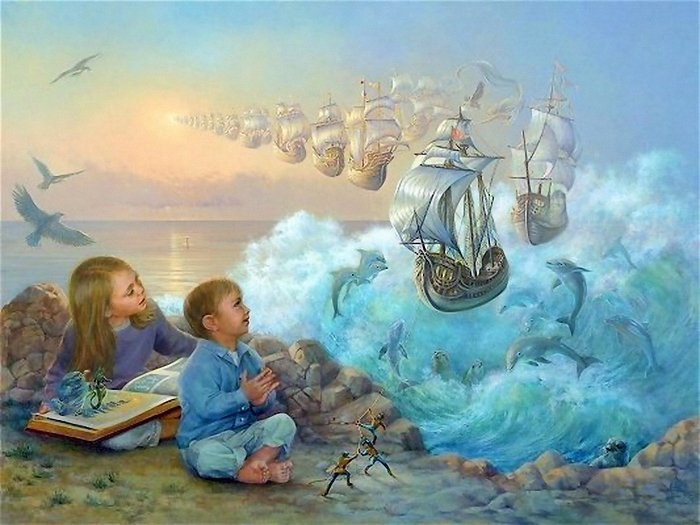 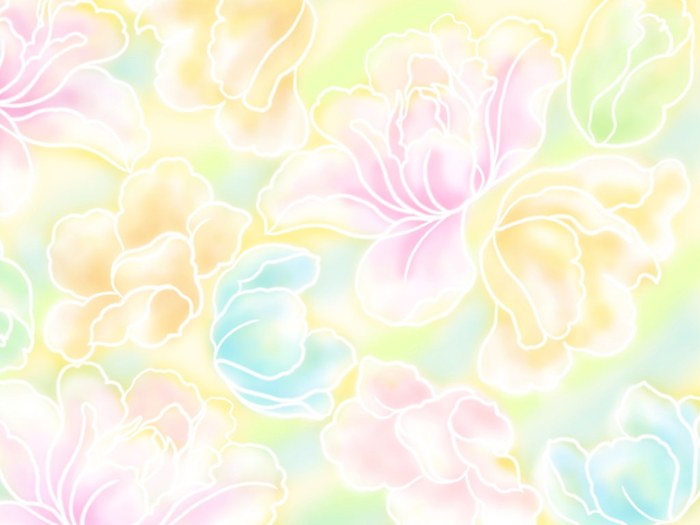 колобок
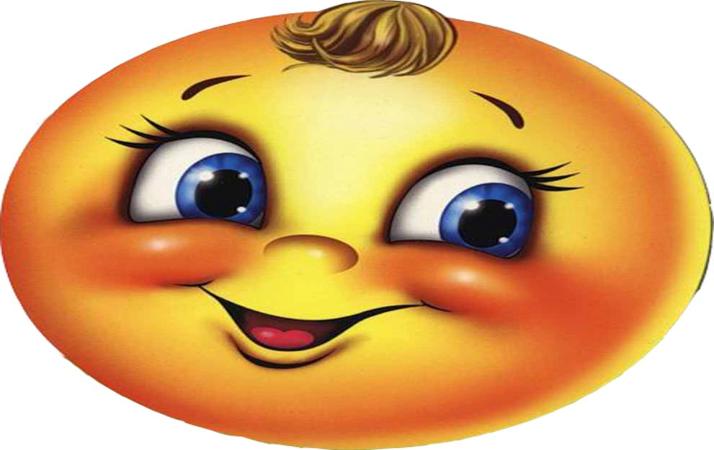 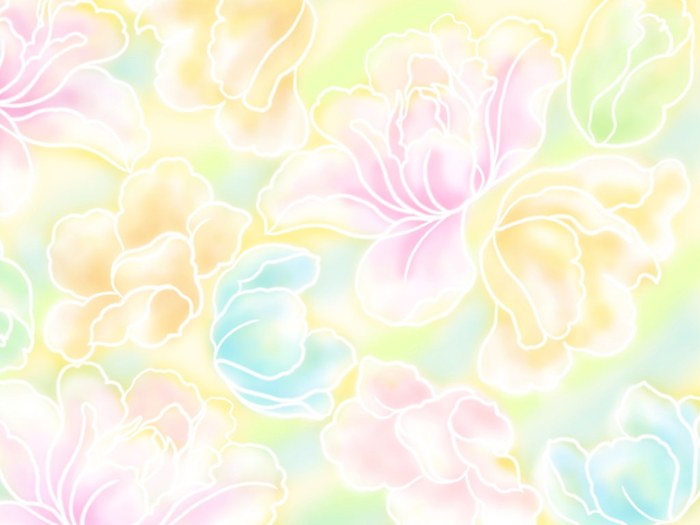 репка
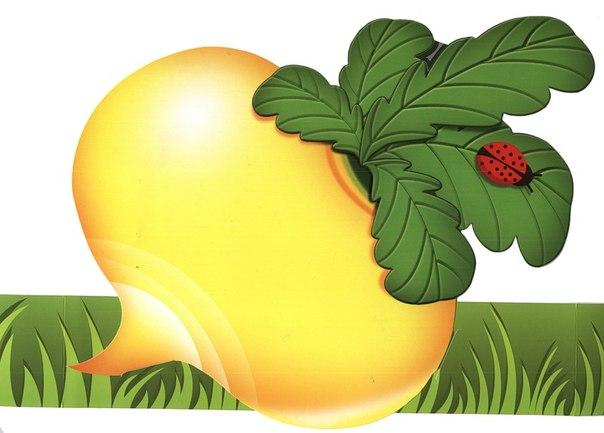 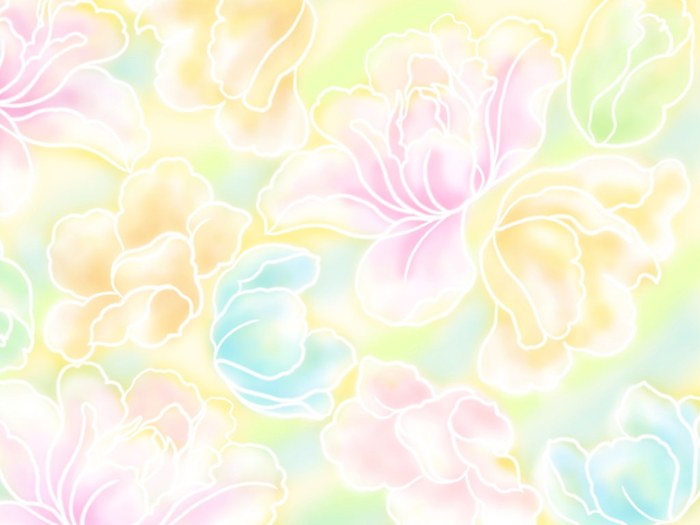 морозко
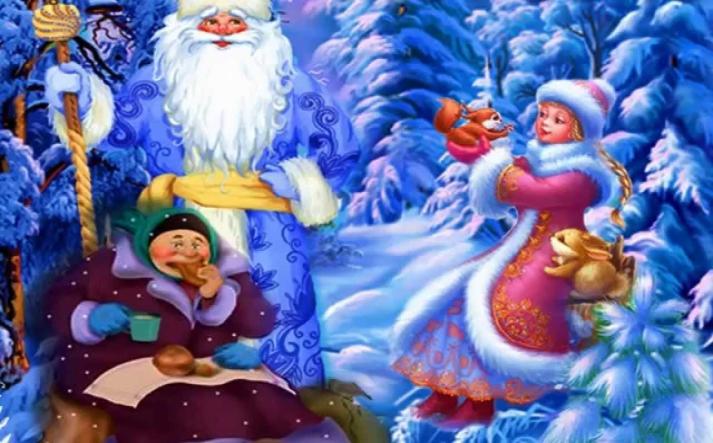 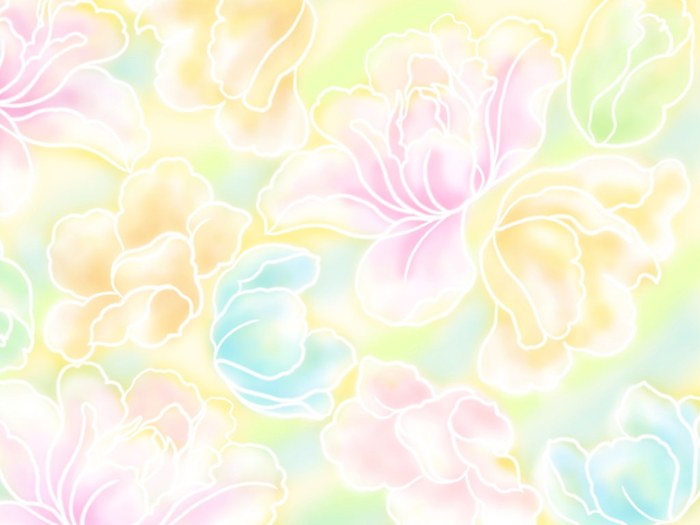 теремок
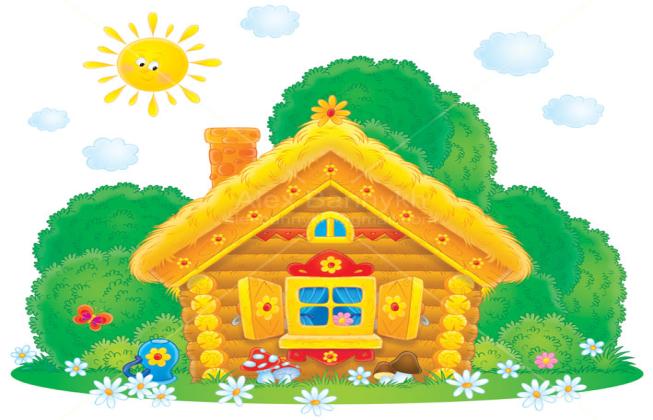 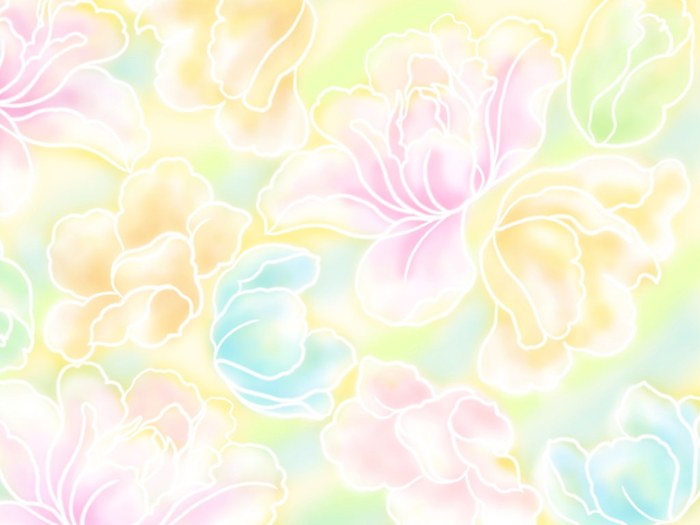 свинопас
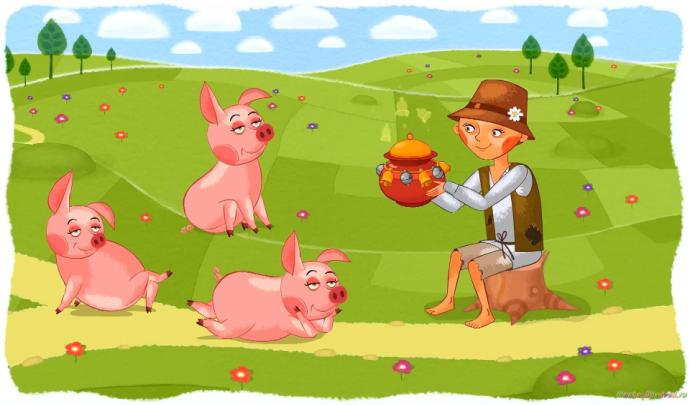 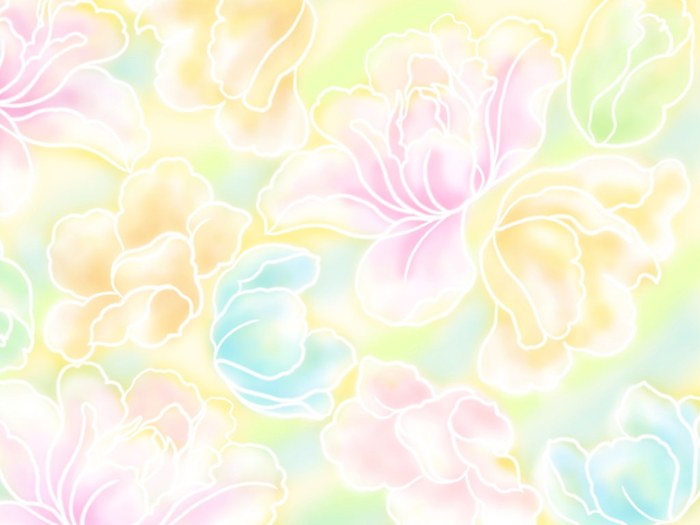 золушка
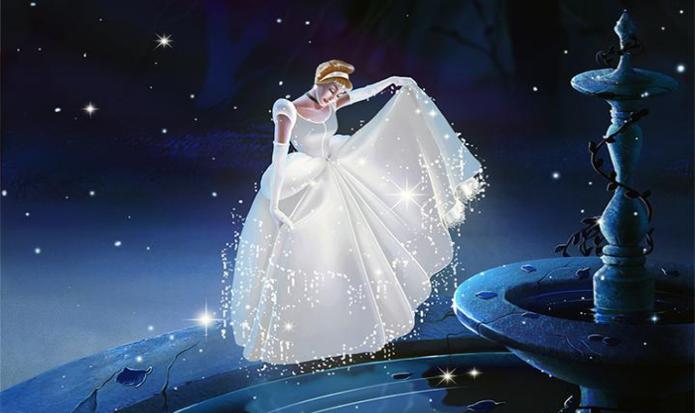 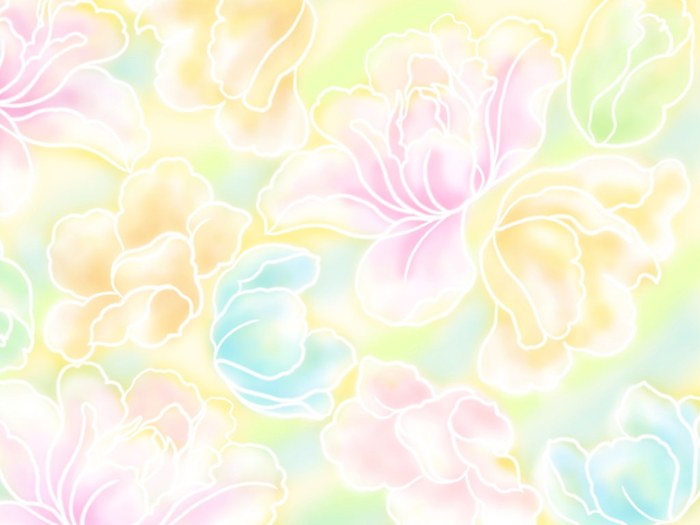 соловей
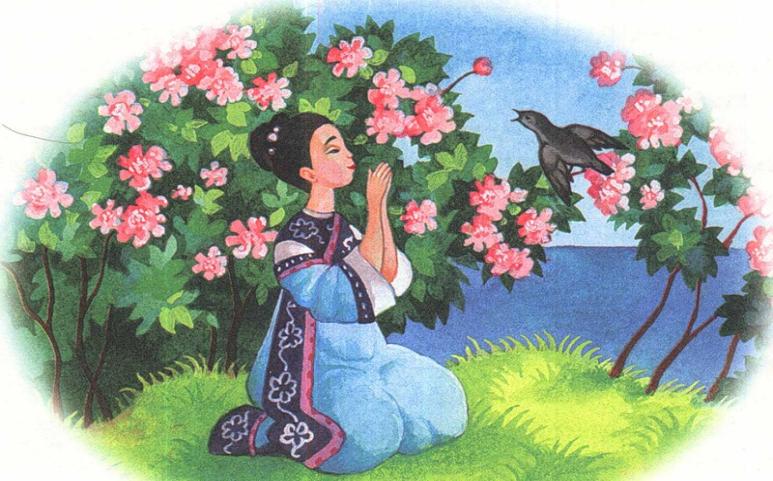 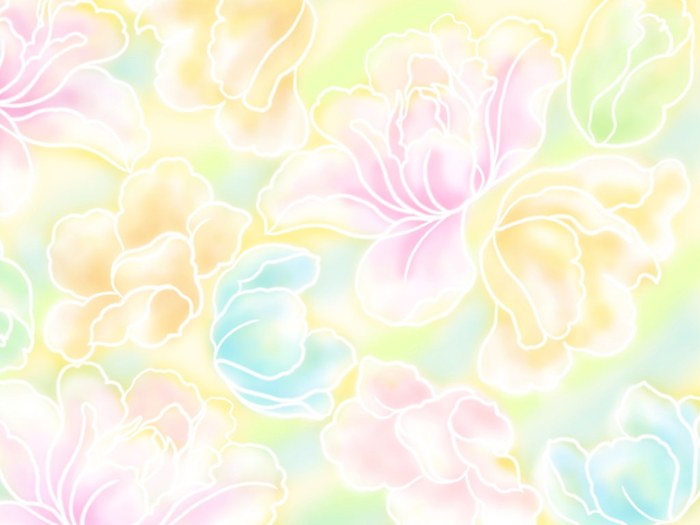 Гуси-лебеди
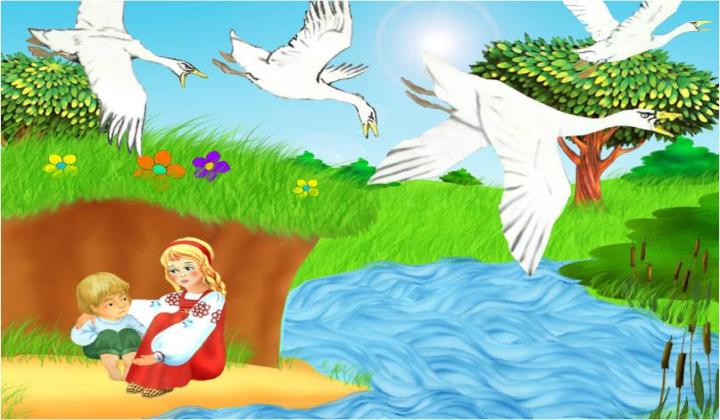 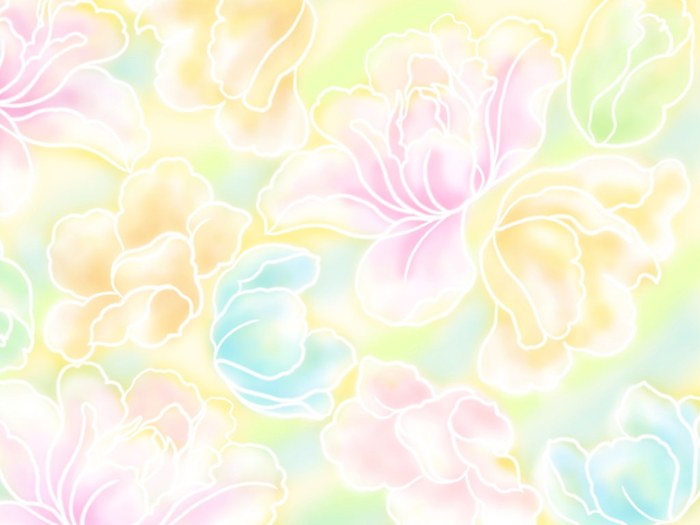 снегурочка
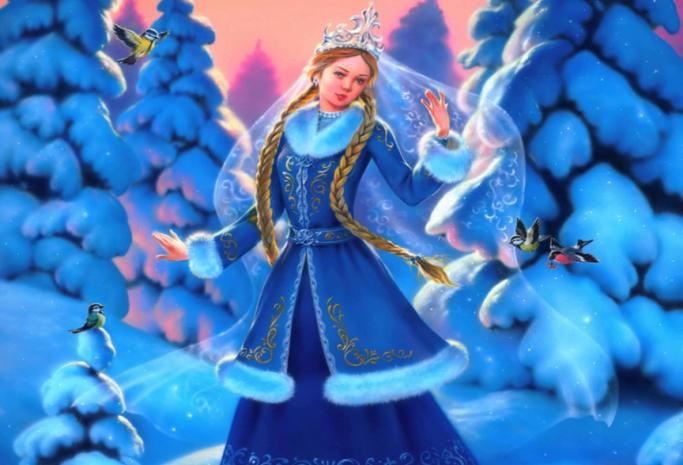 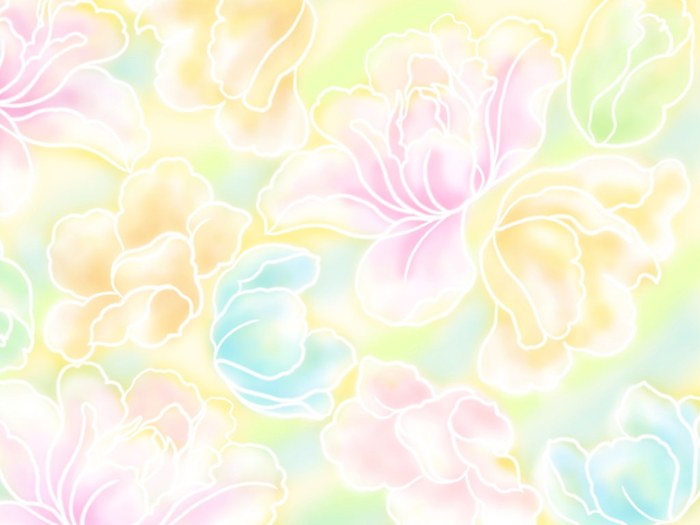 Два мороза
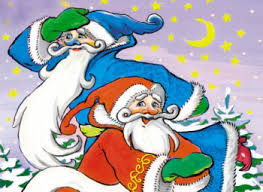 Спасибо
 за
 внимание !